«Науруз Байрам»
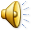 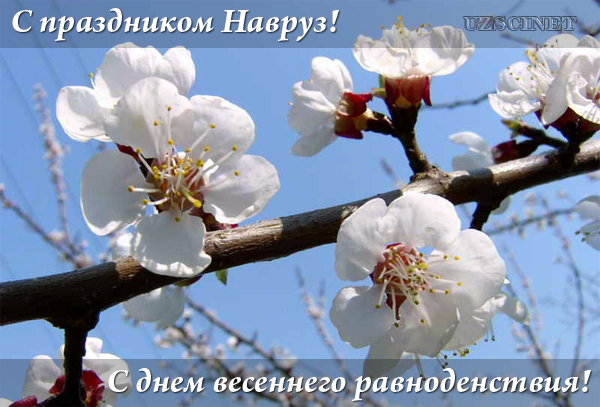 Есть праздник Науруз,
Новый год восточный.
Играет озорной кубыз,
Теперь весна уж точно!
Теперь равны и день и ночь,
И все невзгоды ушли прочь.
В степи зима суровая,
Но пробуждается природа и начинается жизнь новая.
И радуются и веселятся все,
Одевают лучшие наряды,
В этот день весну с почетом встретить надо.
Пусть Науруз принесет нам света, тепла
Надежды счастья веры и много добра!
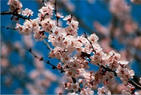 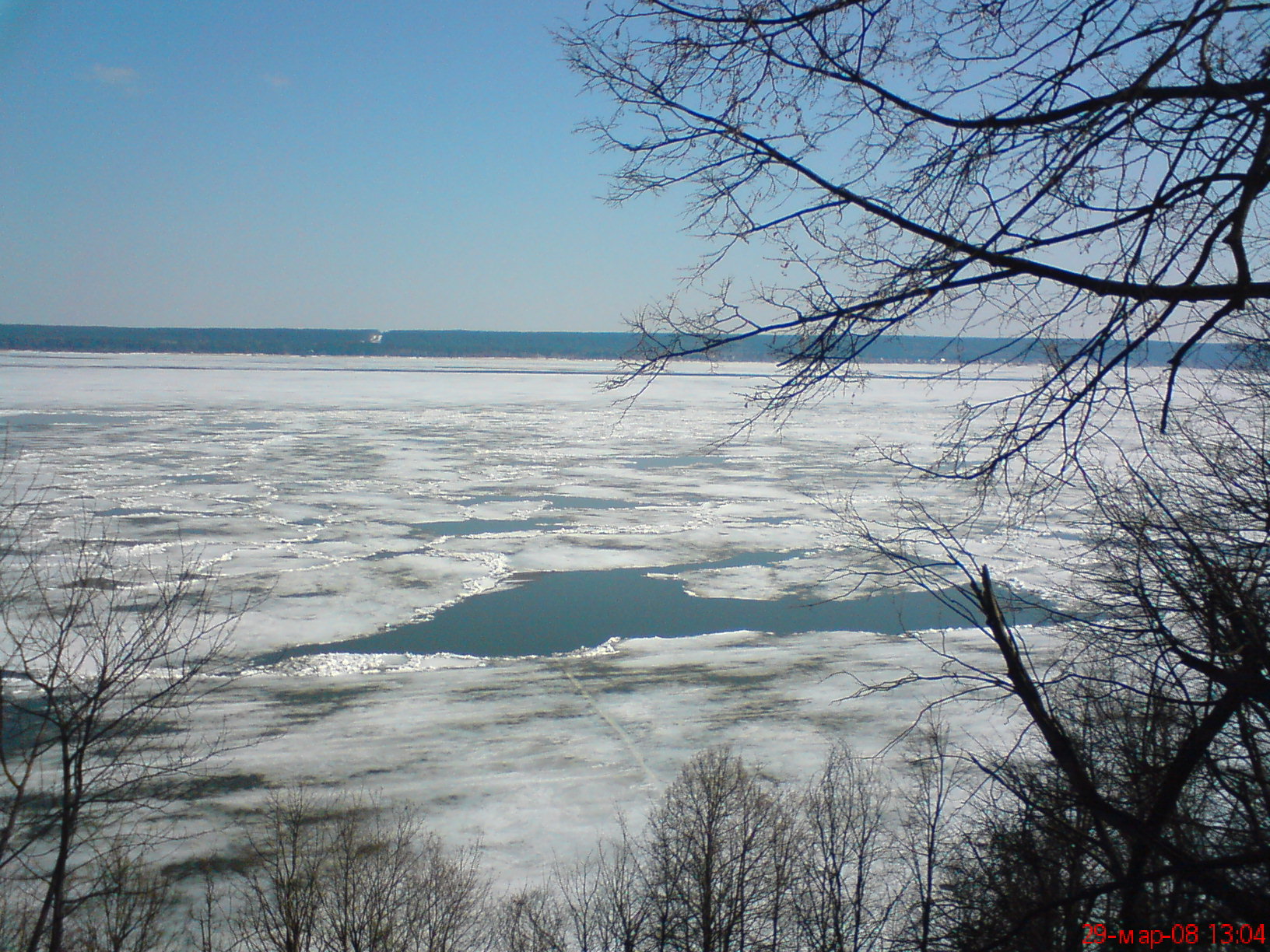 Науруз – обрядовый праздник татар
 Науруз (Нооруз, Навруз) — праздник весны отмечают ежегодно 21 марта. Слово Науруз переводится как «новый день» История праздника Науруз насчитывает около трёх тысяч лет. Этот древний праздник символизирует на Востоке окончание зимы и обновление, пробуждение природы. Проводится  этот праздник перед началом посевных работ.
Три условия старинной традиции
По старинной традиции каждый участник  праздника должен выполнить три условия:          
    посадить цветы и не менее трех саженцев деревьев;
   настроить себя на добрые дела и радость, помириться с тем, с кем был в ссоре; 
   также стремиться жить по-новому, честно и достойно.
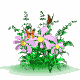 Подготовка к празднику
- до наступления Науруза  принято убираться в домах и рассчитываться с долгами;
  - мириться с близкими, родными, и людьми, с которыми враждовали
  - готовить национальные блюда
  - ходить друг к другу в гости
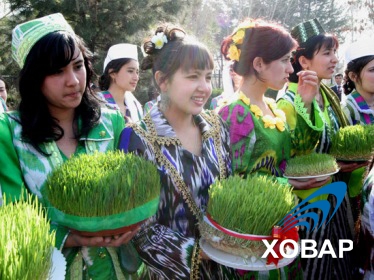 Празднование Науруза начиналось традиционной встречей рассвета, из старинного ритуала «Если увидишь родник – расчищай его исток».  Встречая рассвет, все взрослое население, молодежь и дети, взяв в руки лопаты, собирались у родника и производили его расчистку. Затем все вместе под руководством почтенных стариков производили посадку деревьев!
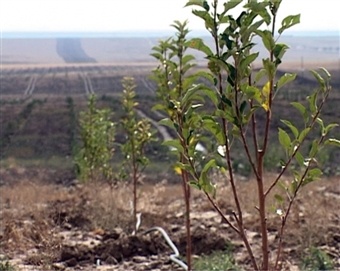 Празднование Науруза
Вот как описал празднование Науруза древнегреческий летописец : "В самые древние, давние времена и по сегодняшний день жители Междуречья собираются в этот день в Храме огня - это самый почитаемый праздник, когда торговцы закрывают свои лавки, ремесленники прекращают работу. Все веселятся, угощают друг друга теми напитками и
 кушаниями, которых коснулся огонь".
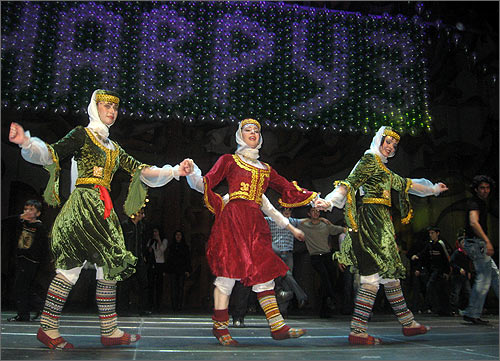 Считают, чем веселее и радостнее он пройдет, тем щедрее будет к людям природа. Поэтому льются в этот день обрядовые песни Науруза, танцуют и веселятся люди, радуются приходу весны, дарят друг другу подарки, помогают сиротам и неимущим. В эти дни природа начинает оживать, деревья расцветают, люди просыпаются и снимают с себя свои серые зимние наряды, появляется зелень.
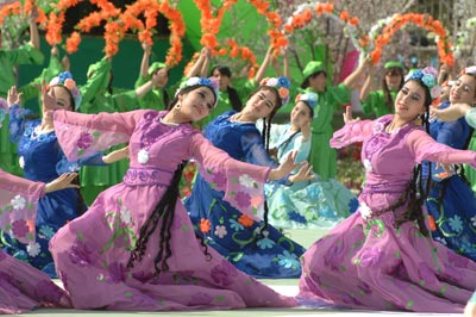 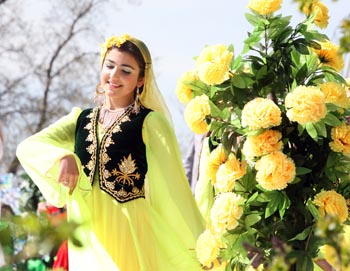 На праздничный стол складывали круглые лепешки из пшеницы, ячменя, проса, кукурузы, фасоли, гороха, чечевицы, риса, кунжута и бобов.
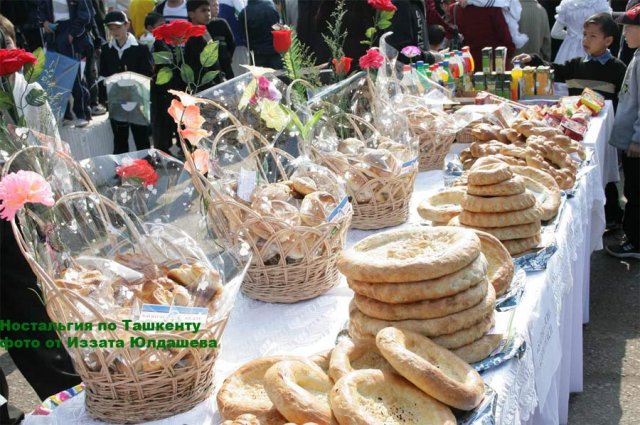 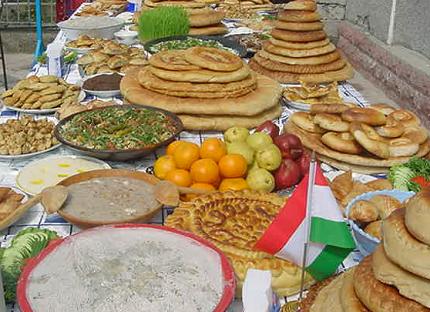 Наиболее известным праздничным блюдом является сумаляк – блюдо из пророщенных ростков пшеницы.
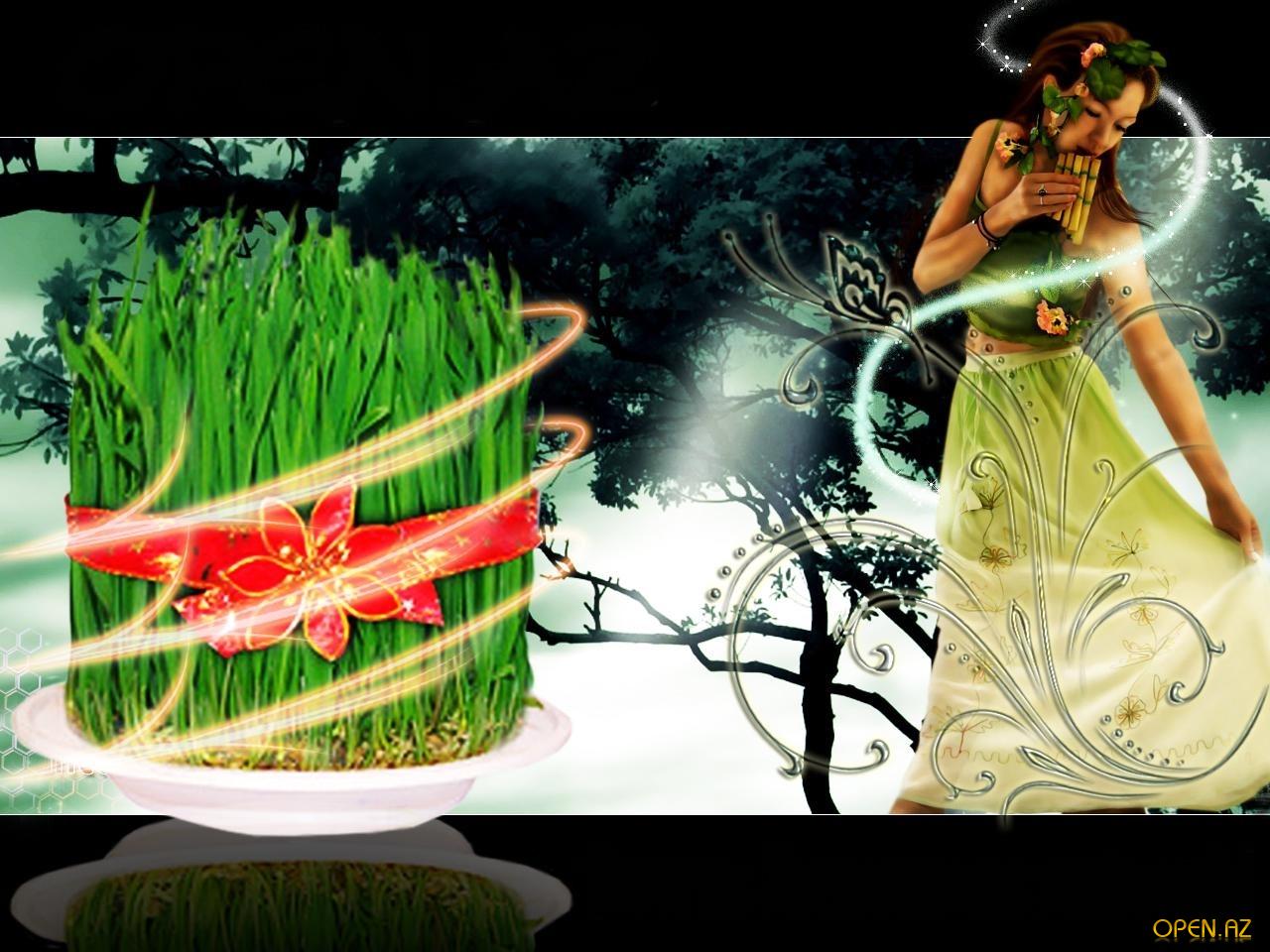 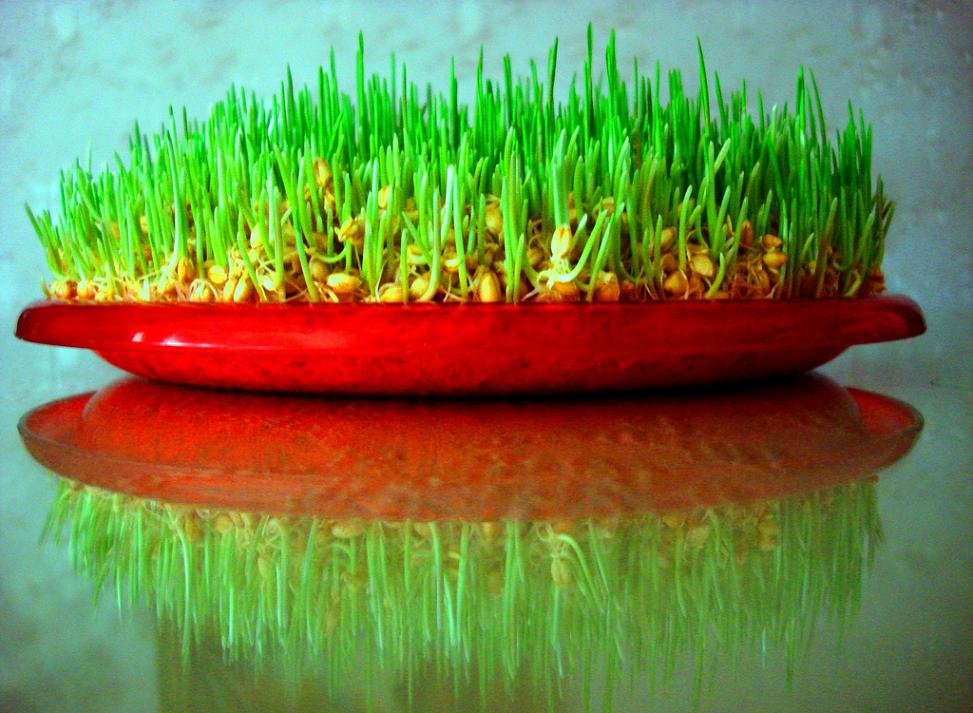 Считается отлично утоляет голод и приятен на вкус.
  Ритуал приготовления: на дно котла речные камни, чтоб не подгорело, сыпят муку, льют хлопковое масло, бросают ростки пшеницы.
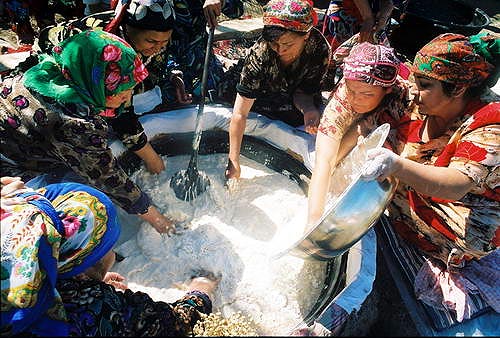 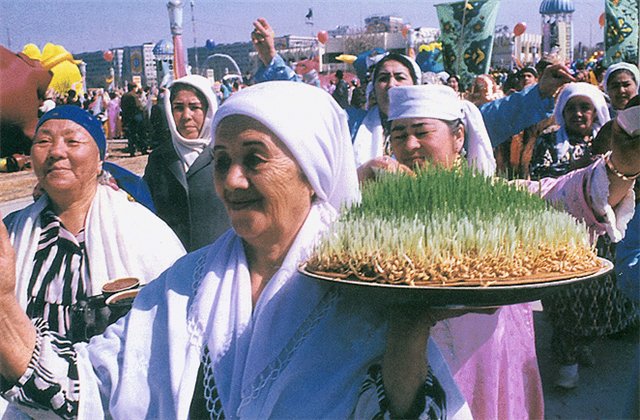 Легенда о появлении обычая - готовить сумаляк
Давным – давно жила семья из троих человек. 
     У них вся еда закончилась, осталось только мука, хлопковое масло и пшеница, которая проросла. Мать не знала, из чего готовить, а дети очень хотели кушать. 
     Она решила использовать то, что осталось. Положила  на дно камни и все эти ингредиенты, мешала-мешала и уснула.
     На утро проснулась вся семья ,а 
    в котле варилось что-то очень вкусное.
     Такое блюдо помогло им спастись 
    от голода и прибавило сил. 
     С тех пор это блюдо одно из самых 
     главных на столе.
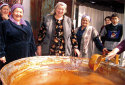 Предания, связанные с приготовлением сумаляка
Как гласят предания, сумаляк нужно варить с песнопениями и шутливыми, веселыми припевками. После охлаждения блюдо подается к столу. При этом считается, что по изображению, которое проявится на поверхности сумаляка, определяют, что сулит новый год, а само блюдо наделяет людей физическими и духовными 
силами.
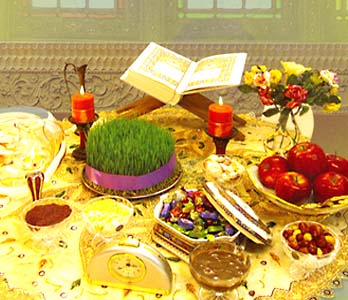 А отмечали праздник Науруз в течение недели, а то и двух – всё зависело о того, насколько благополучен народ.
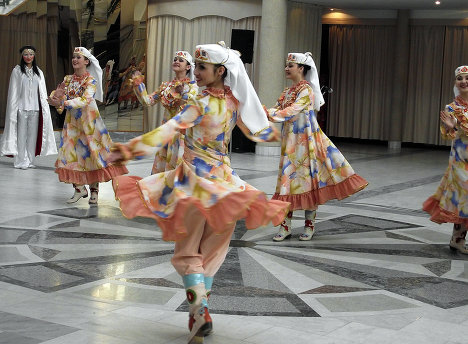 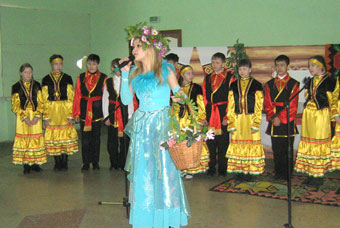 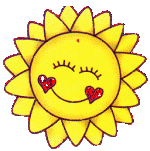 Навруз считается самым большим из всех праздников поклонения Солнцу и огню. Согласно традициям, в это время начинается сезон роста и процветания.
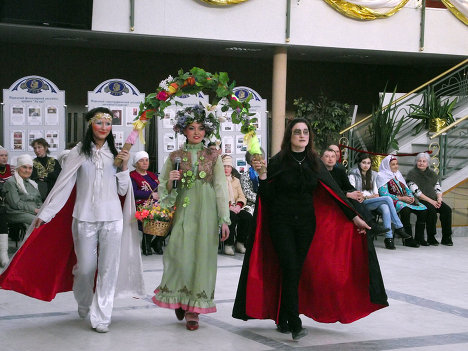 :
Когда наступает вечер – начинается древний обряд очищения  огнем.  Люди разжигают костры, и прыгают через пламя, оставляя, по преданию, все болезни и беды в прошлом году. Важно суметь перепрыгнуть через  огонь три раза. Тогда говорят исполнятся любое, даже самое заветное желание. Народ радовался, веселился, проводились песни, пляски.
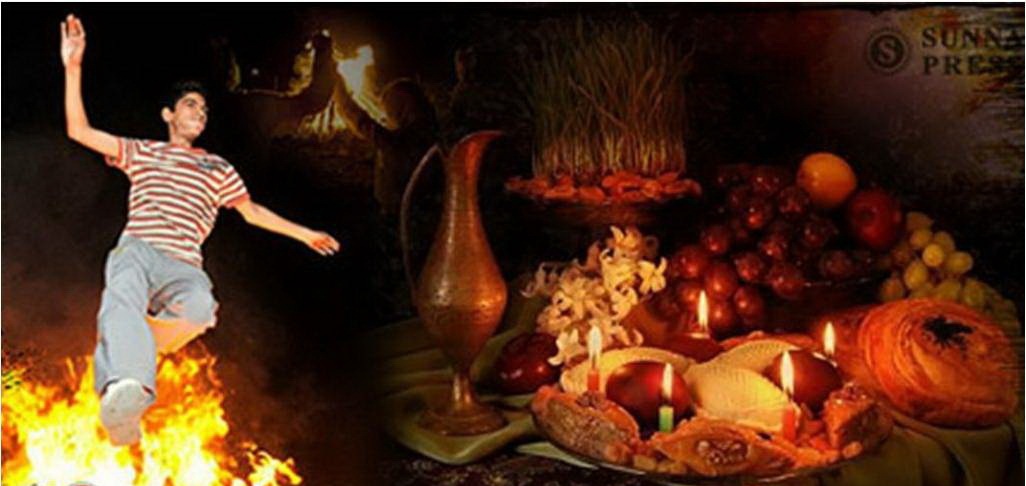 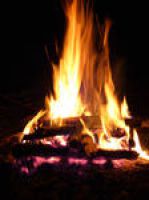 «Пусть праздник Науруза будет счастливым»«Да будем вместе!»
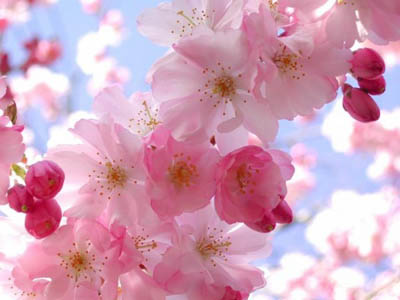 В  день равноденствия весеннего,
Так повелось уж с давних лет,
Науруз всем дарит настроение
И в дом несет он добрый свет.
Накройте стол, и свечи яркие
Пусть озарят жилище ваше.
Науруз одарит пусть подарками
И жизнь пусть будет полной чашей!